Київське територіальне відділення Малої академії наук України – 
Київська мала академія учнівської молоді
Мандоліна.
 Мелодія моєї родини
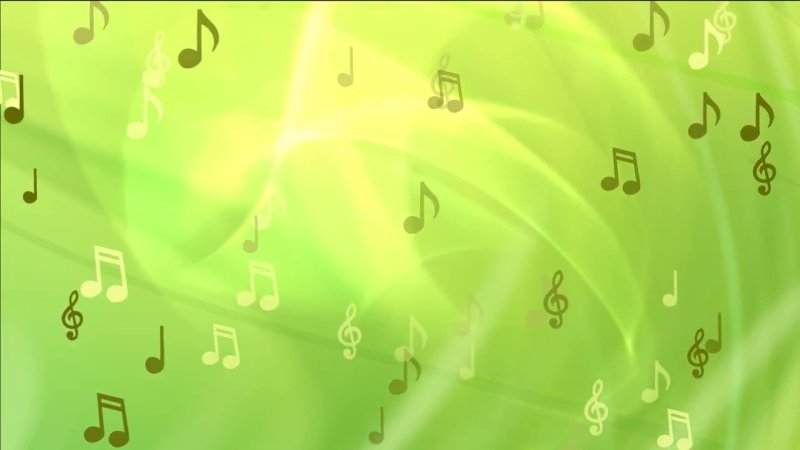 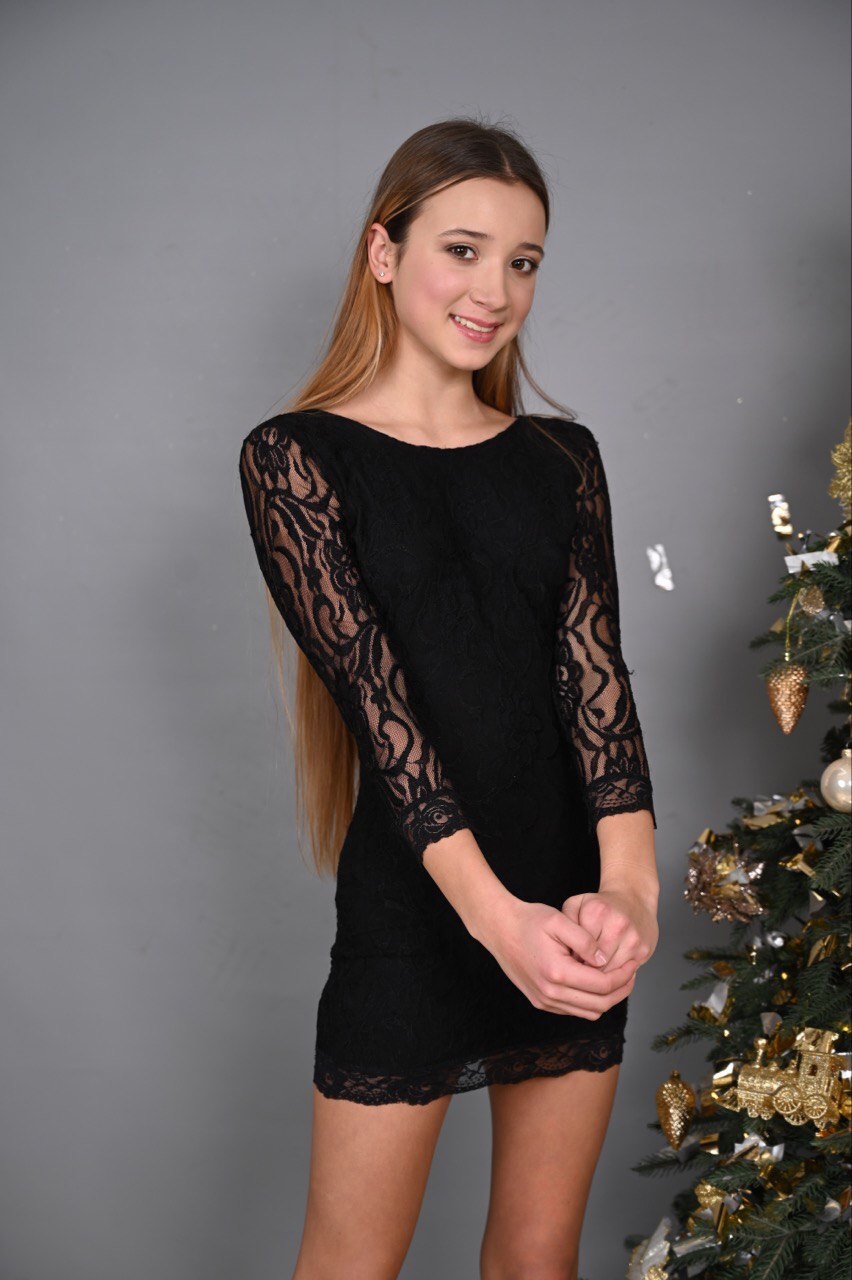 Клочок Дар’я Сергіївна,
учениця  9-А класу, ліцею №18 Деснянського району міста Києва;
Педагогічний керівник:
Кучерова Тетяна Філімонівна, вчитель історії ліцею №18 Деснянського району міста Києва
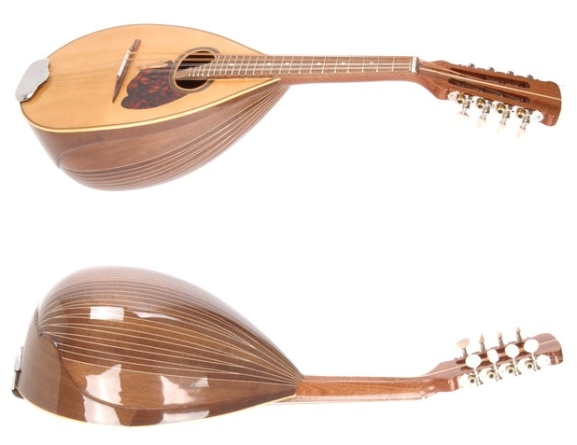 Мета дослідження: вивчення історії походження мандоліни; з’ясування подій, обставин та участь людей, що пов’язані з раритетом моєї родини.
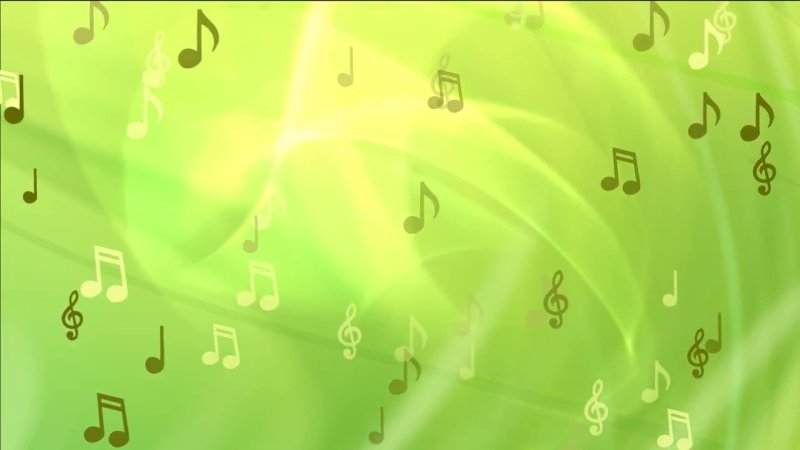 Завдання дослідження:
1. Проаналізувати історію виникнення мандоліни, її використання.
2. Обговорити в сімейному колі питання появи музичного інструмента в родині, особливості гри на ньому.
3. Провести опитування серед учнів ліцею №18 “Музика старовинних інструментів”.  

4. Популяризувати музику старовинного інструмента мандоліни, сприяти збереженню культурного зв’язку поколінь.
Об’єкт дослідження:
 мандоліна – музичний інструмент, артефакт моєї родини.
Предмет дослідження: музична спадщина поколінь мого роду.
Новизна роботи: усвідомлення необхідності розвивати інтерес до музичного мистецтва народних інструментів, розширення світогляду молоді.
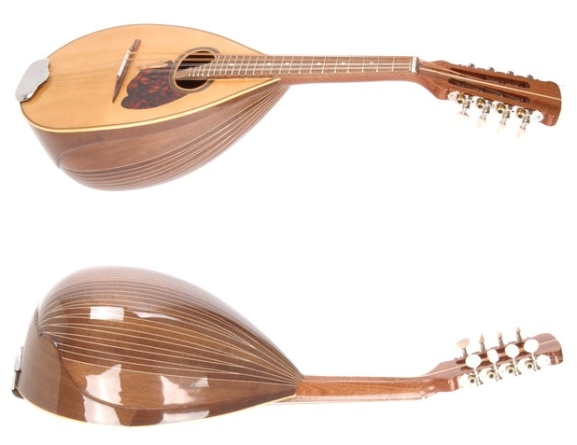 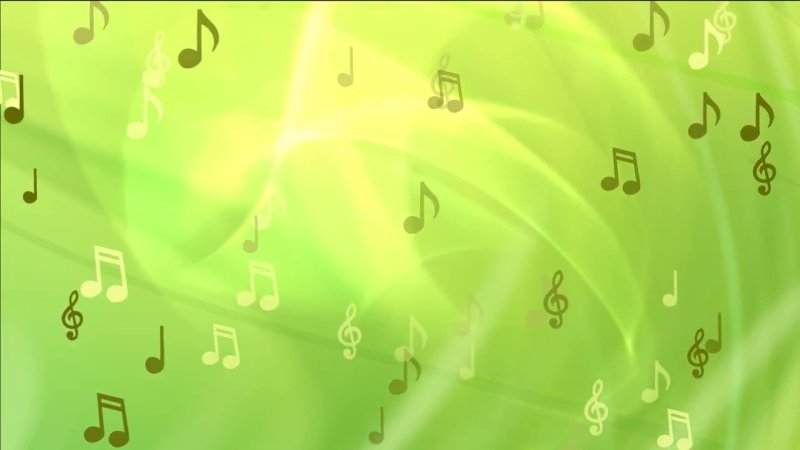 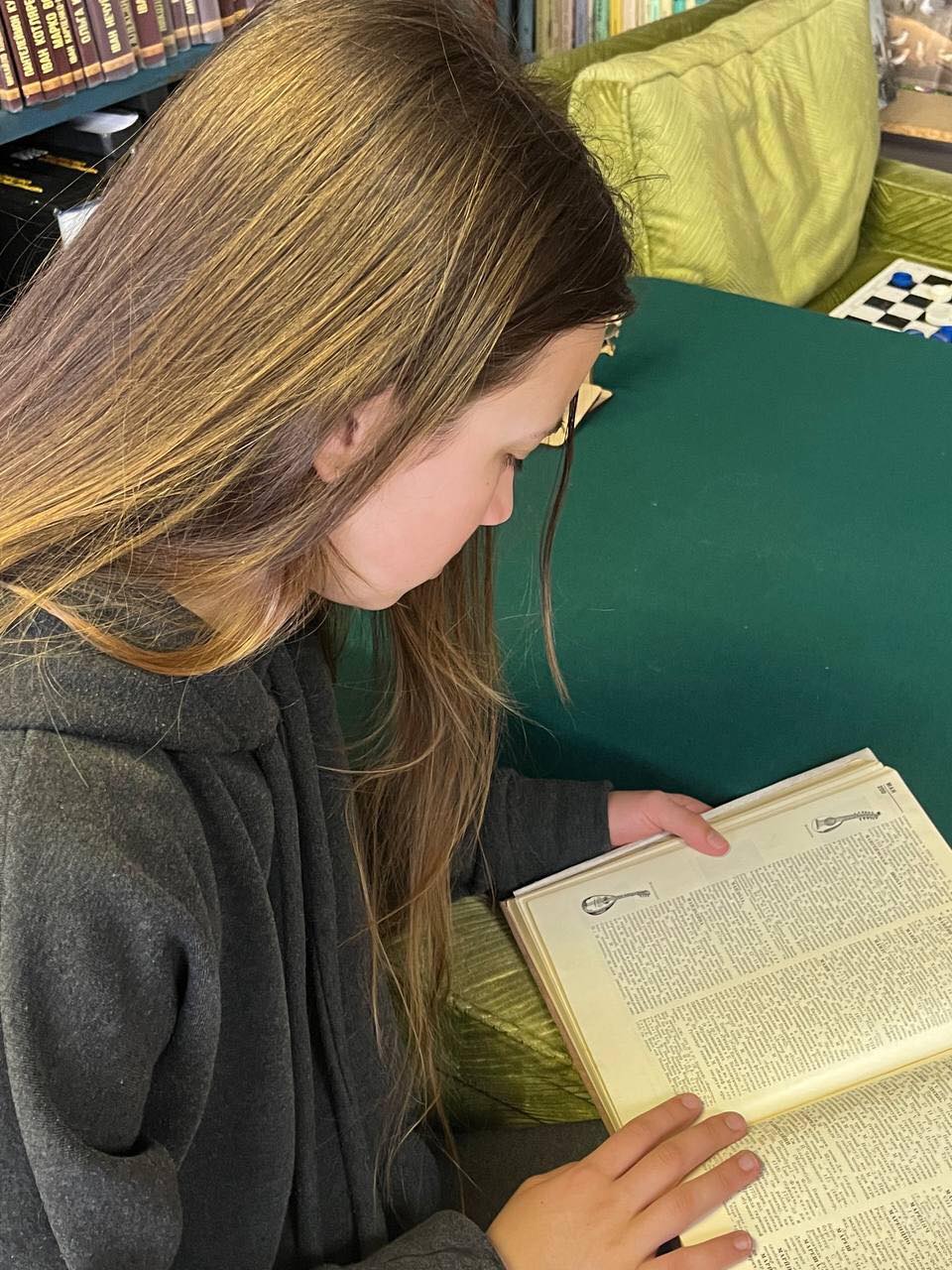 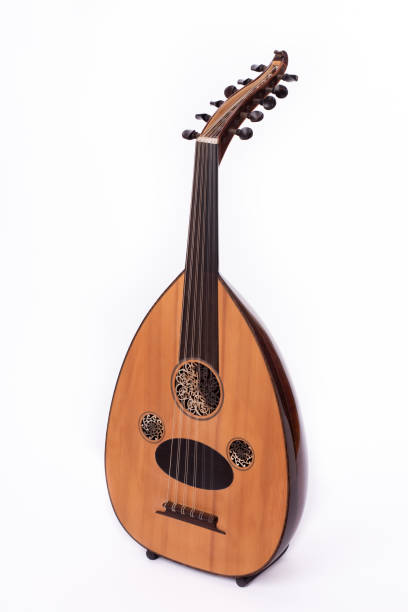 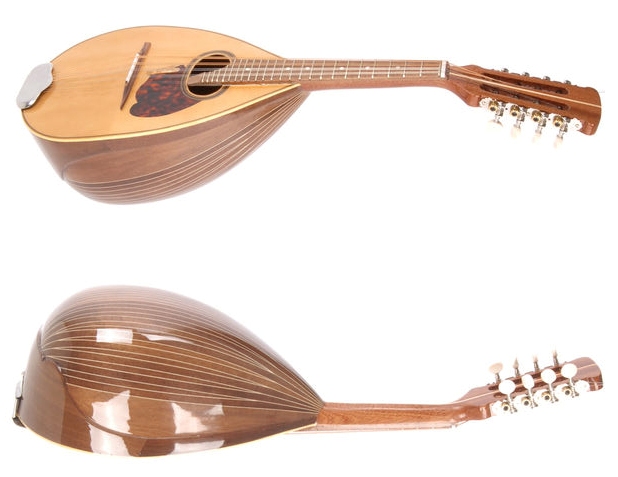 Інші джерела вказують, що історія мандоліни бере свій початок на Близькому Сході, приблизно шість тисячоліть тому  з’явилися струнні інструменти сімейства лютневих, які  за припущеннями мистецтвознавців були родоначальниками мандоліни.
ЛЮТНЯ
“Мандоліна – струнний щипковий музичний інструмент, з’явився в ХVІІ столітті в Італії та став народним ”  
Предком мандоліни  вважають струнний інструмент мандолу ХІІ століття.
Художники різних епох зображували мандоліну на своїх картинах; музичний інструмент користувався популярністю серед населення.
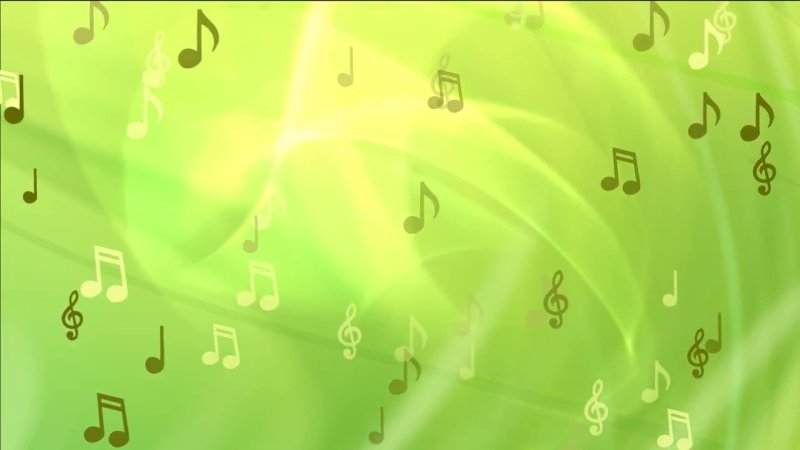 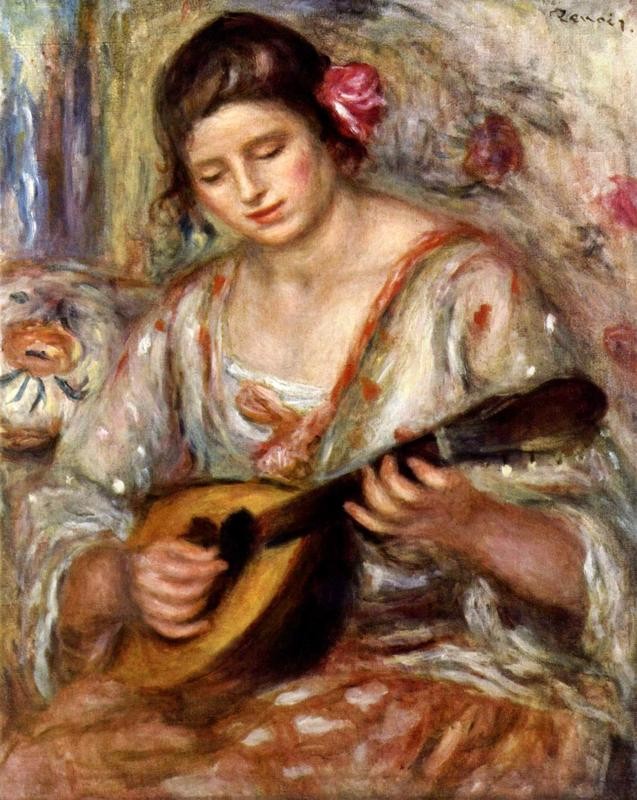 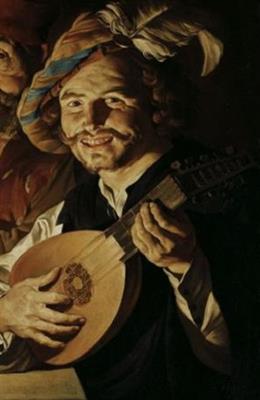 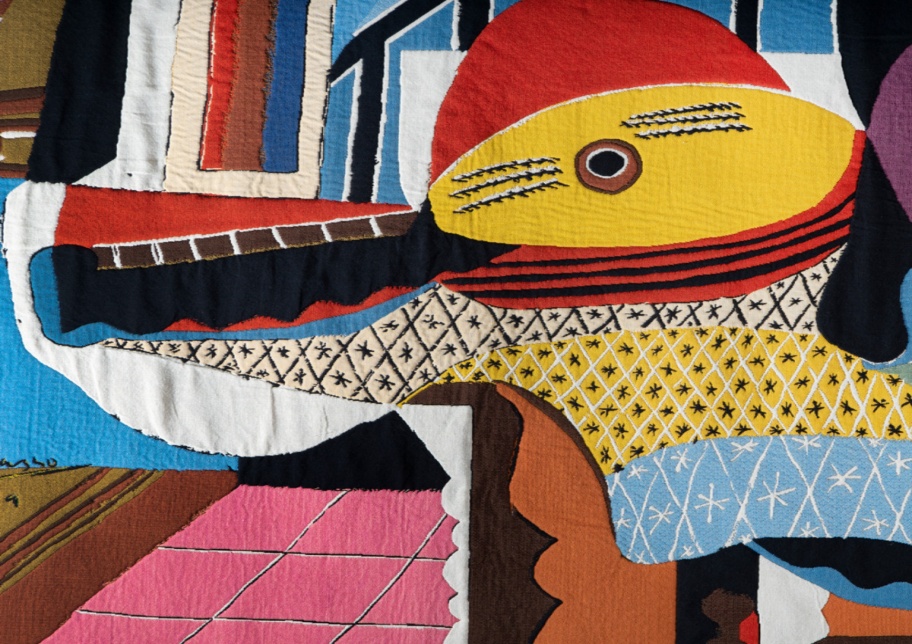 Пабло Пікассо.
 Мандоліна і гітара. ХХст.
Ренуар Огюст. Дівчина з мандоліною. ХІХ ст.
Мандолініста
 Матіас Стом. ХVІІст.
Історія мандоліни  нашої родини
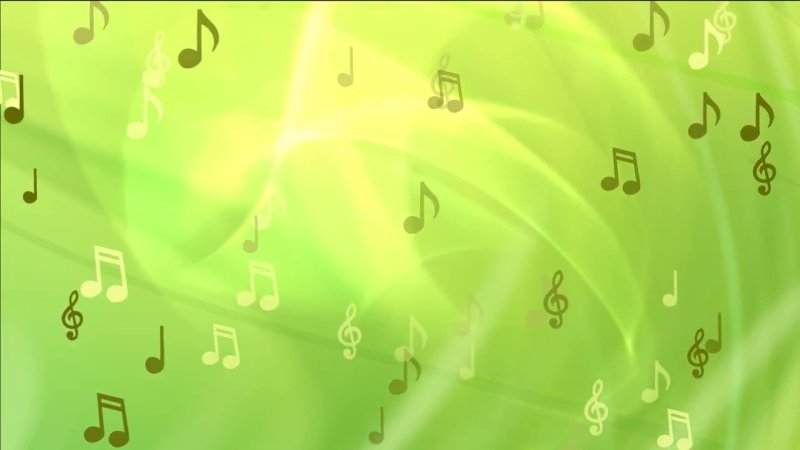 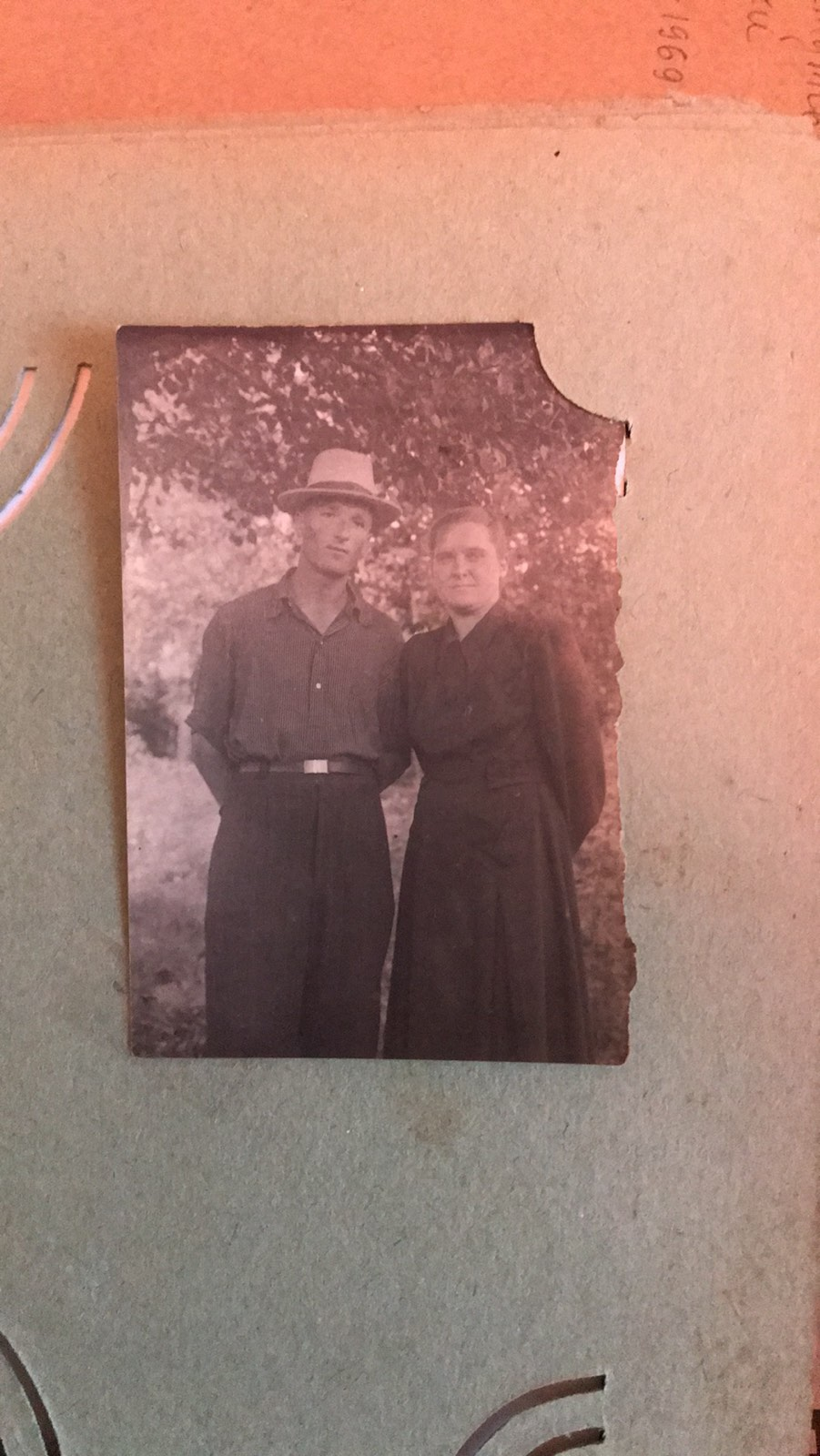 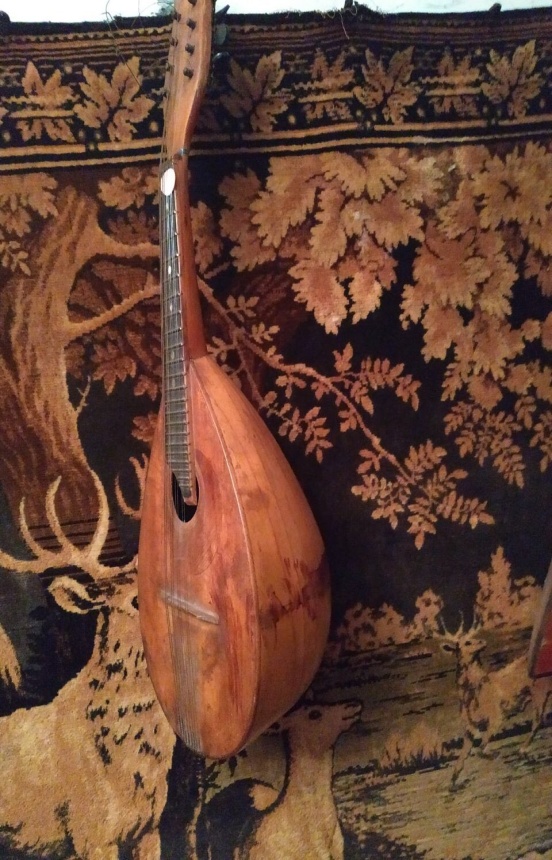 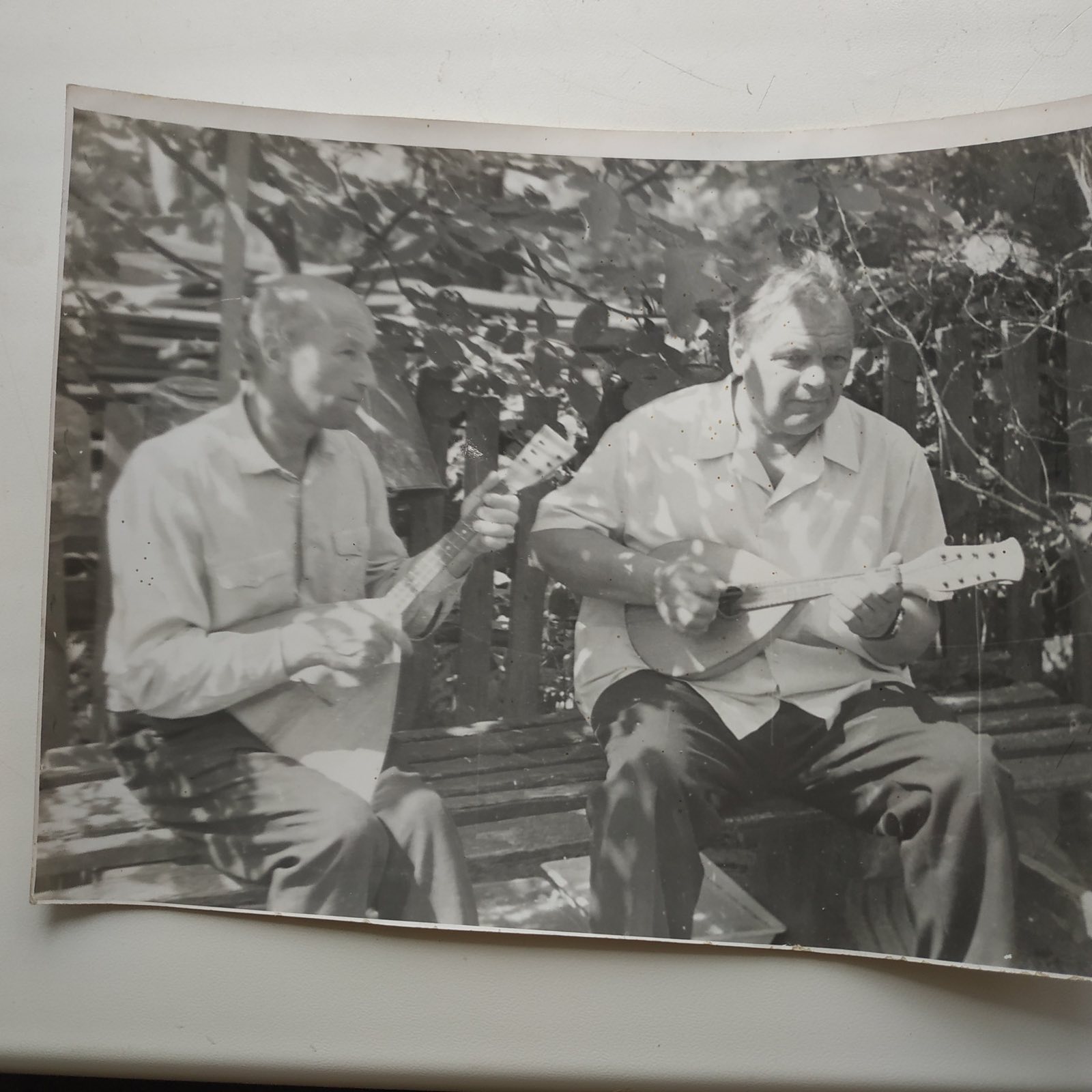 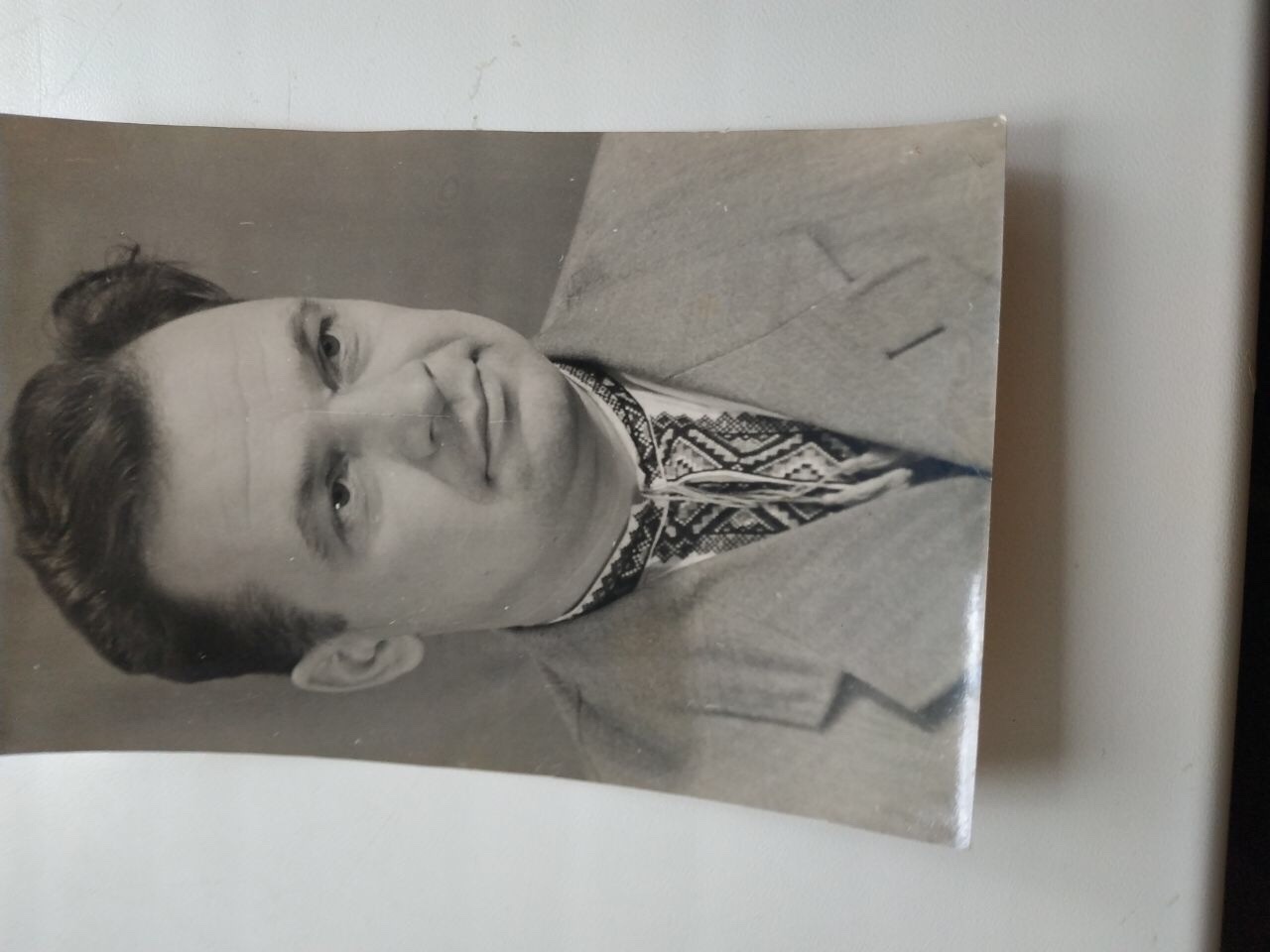 Мій прадід Андрій Динник, рідний брат прабабусі, сам зробив мандоліну  і подарував її на весілля прабабусі (у шлюбі Дезера) в 1946р. Андрій Динник -   поет-гуморист, видав 12 збірок гумористичних поезій, гарно грав на мандоліні та акордеоні.
Прадід Сергій і прабабуся Олександра Дезери
Велику любов до музики прадідусь  Сергій Дезера і прабабуся Олександра передали моїй бабусі Надії, яка грає на акордеоні та мандоліні. 
       Дідусь Сергій навчив свого внука Олександра (брата моєї мами) грати на мандоліні. Сьогодні Олександр Володимирович захищає Батьківщину в лавах ЗСУ.
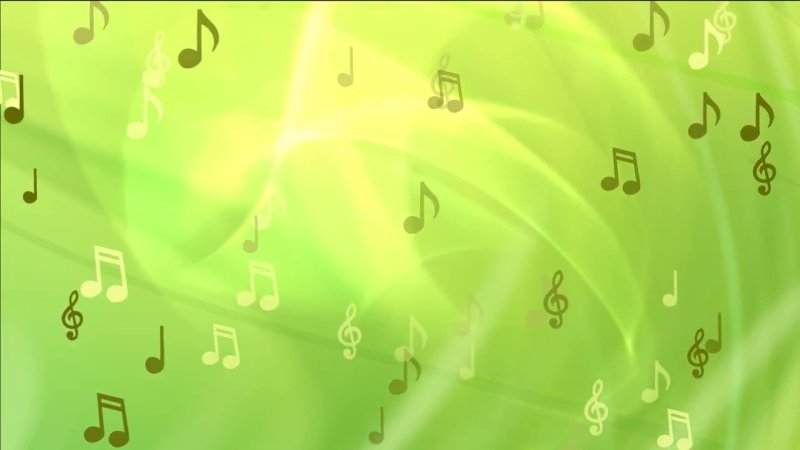 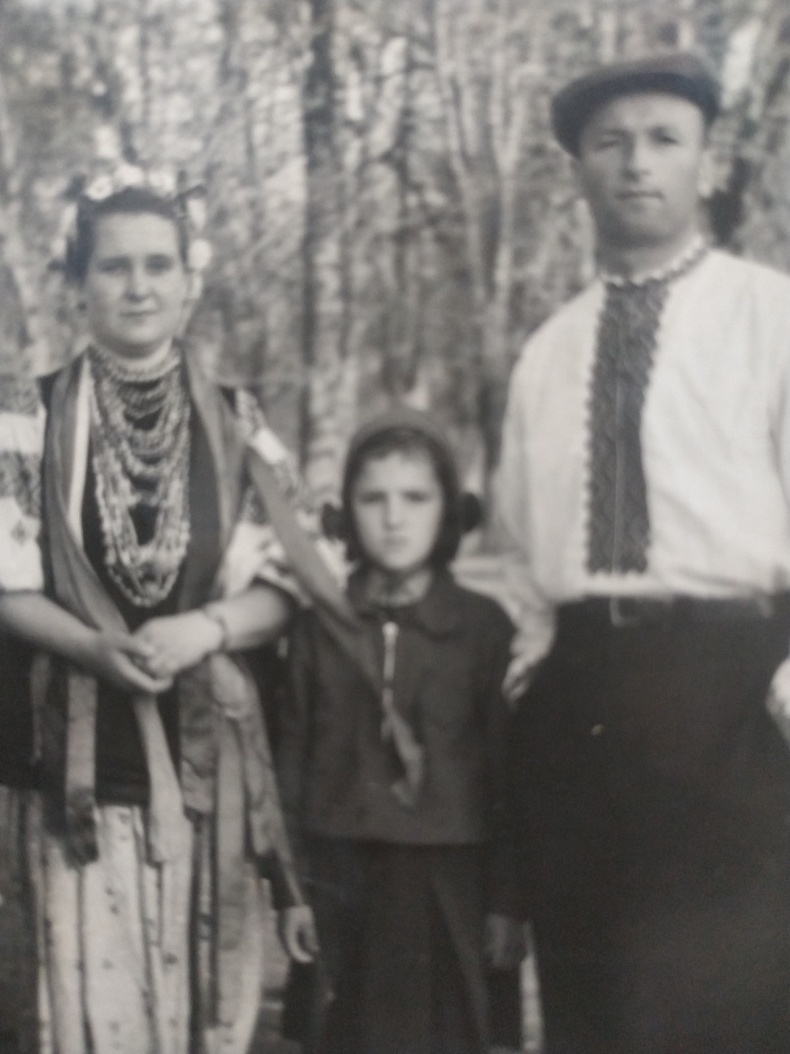 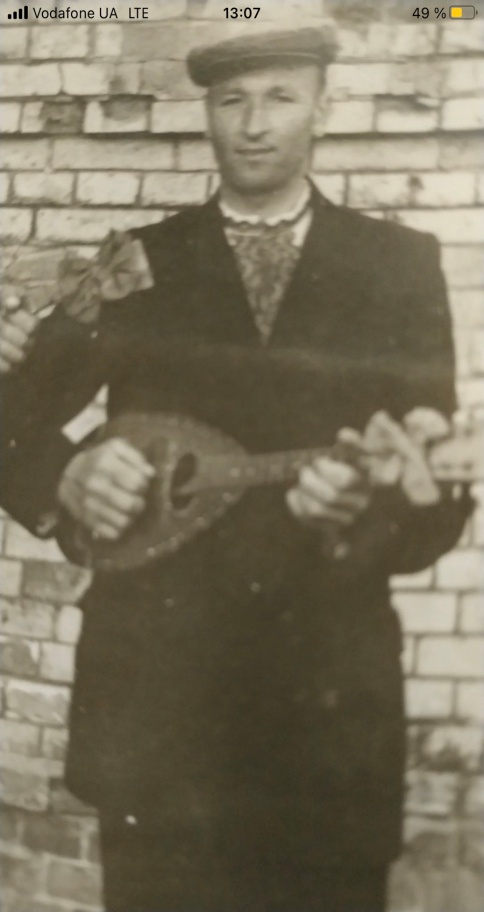 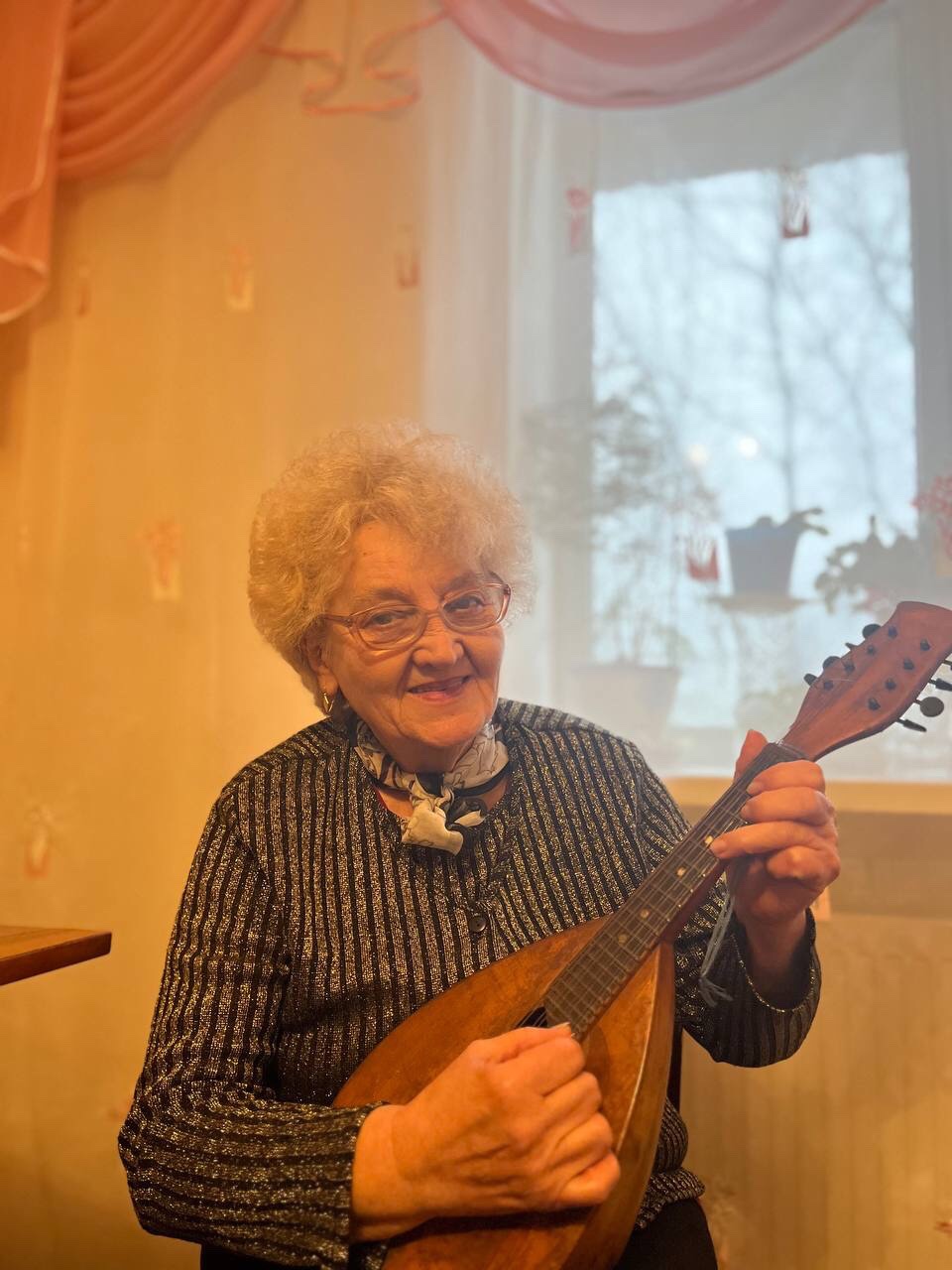 Сергій, Олександра та Надія Дезери
Сергій Іванович Дезера
Надія Сергіївна Дезера
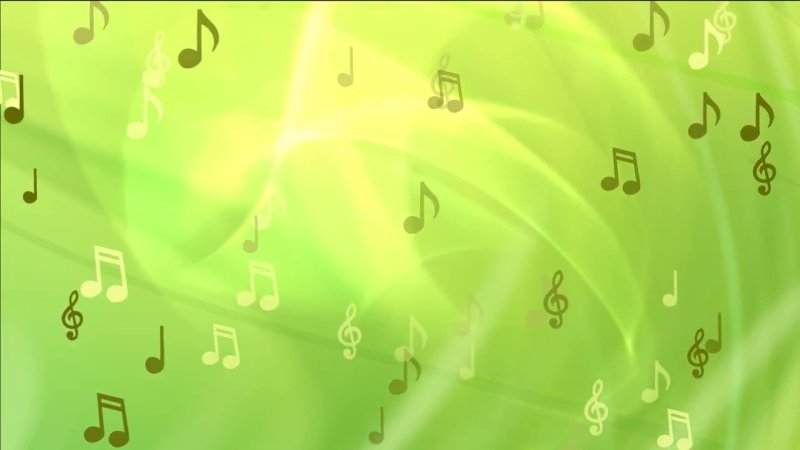 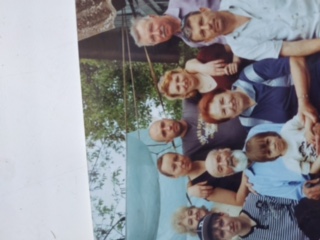 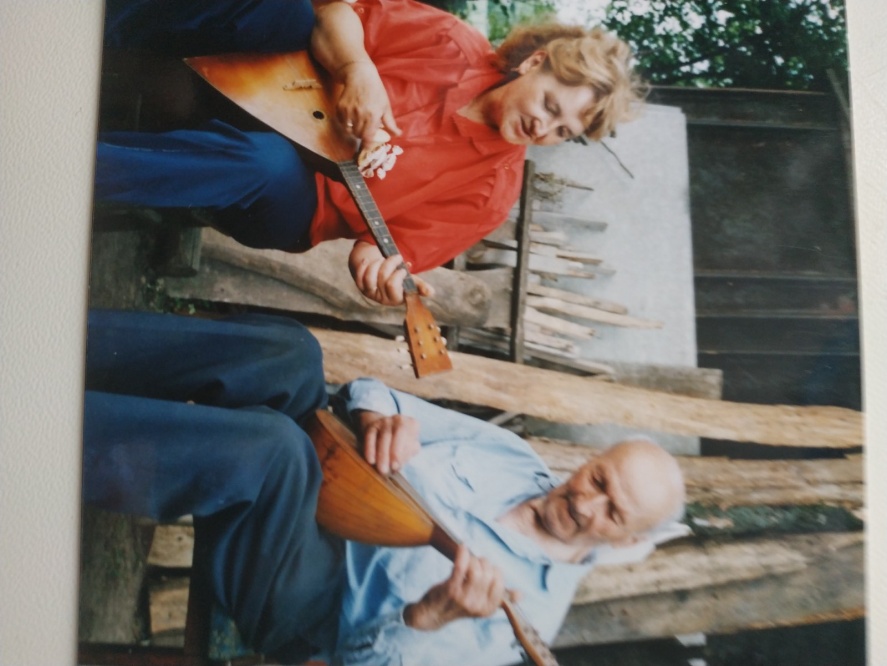 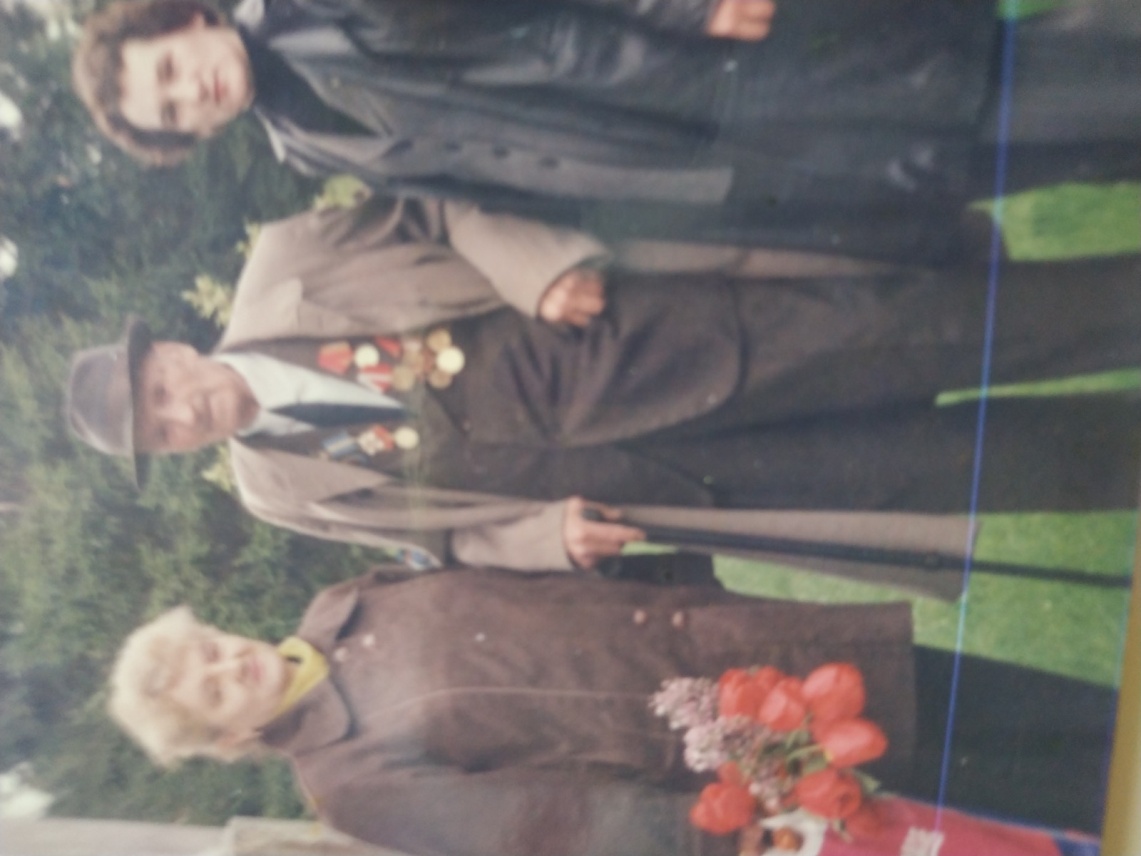 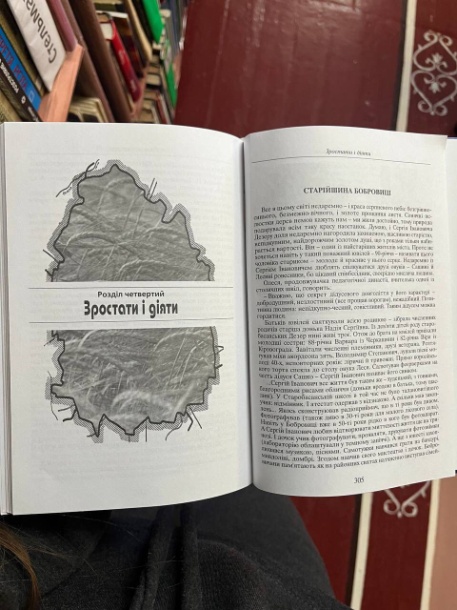 Це Я!
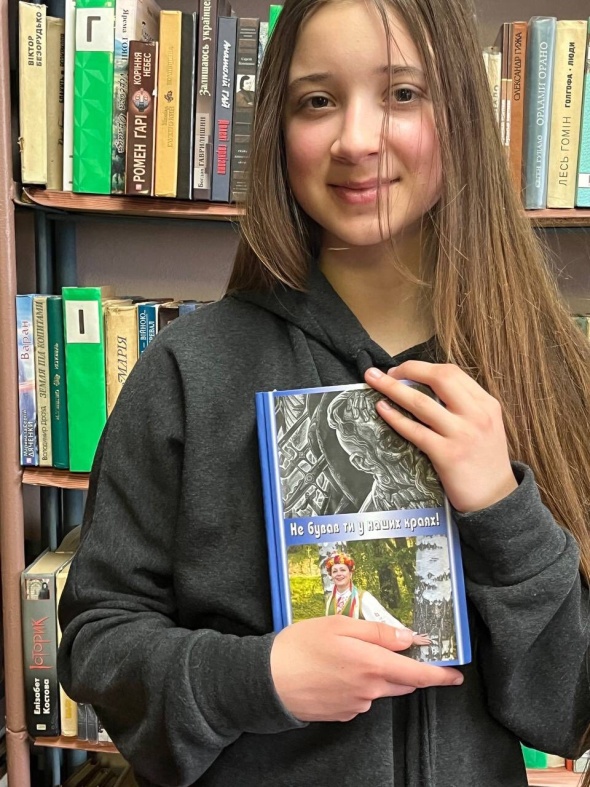 Сергій Дезера прожив 92 роки. Прадідусь добре співав, і коли збиралася родина, то співали чудові українські народні пісні.
        Історію життя прадідуся Сергія, його любов до музики та гри на улюбленому інструменті – мандоліні, описано в історико – краєзнавчій книзі  “Не бував ти у наших краях!”
Бабуся Надія - керівник ансамблю “Пісенне джерело” міста Бобровиця
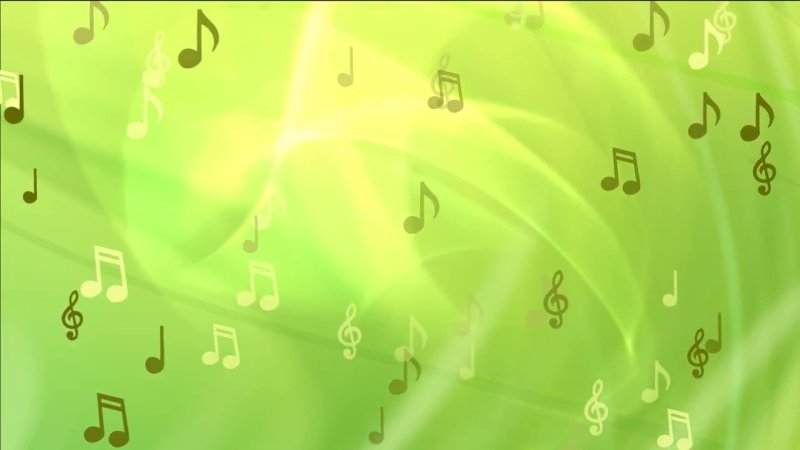 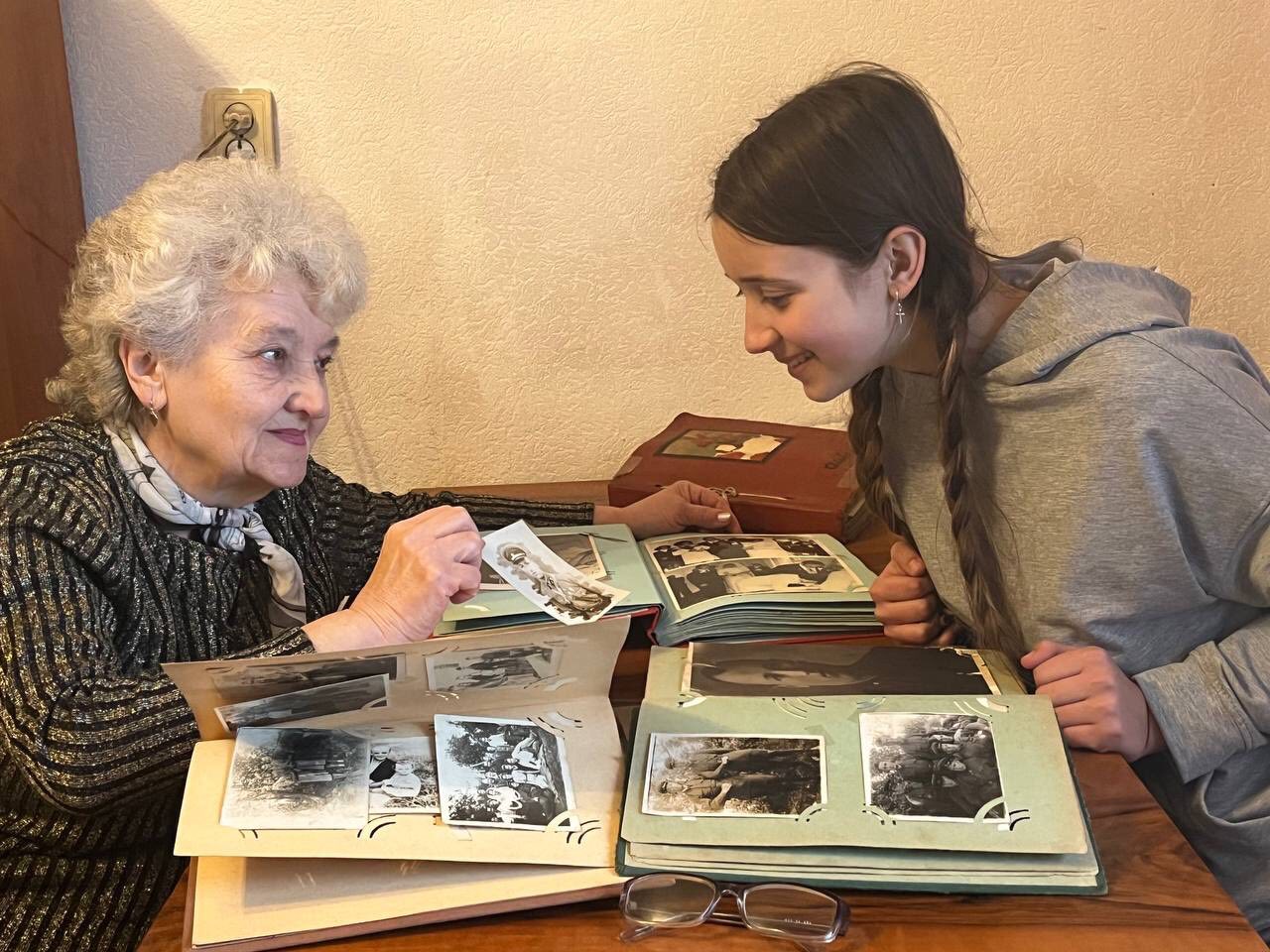 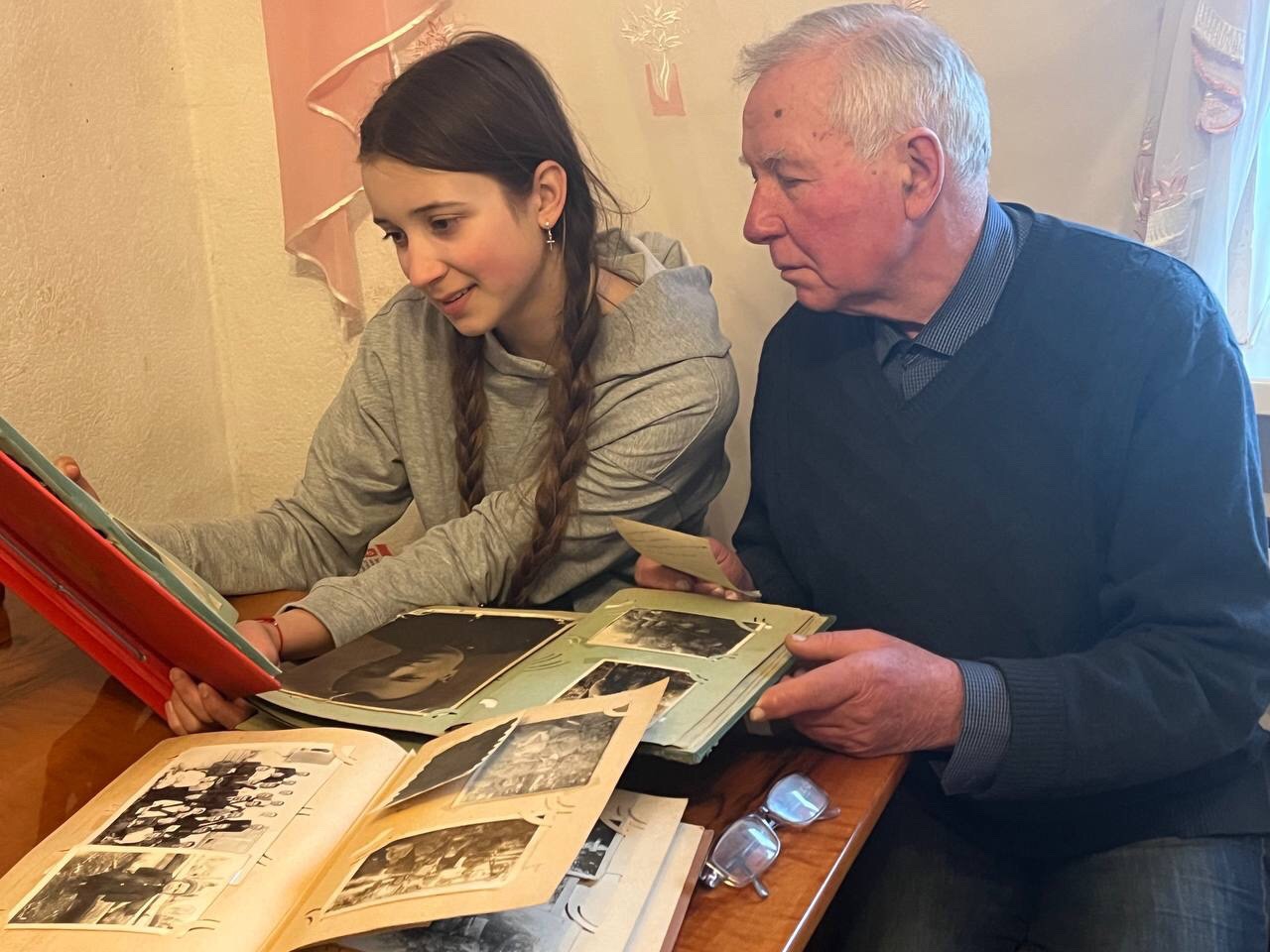 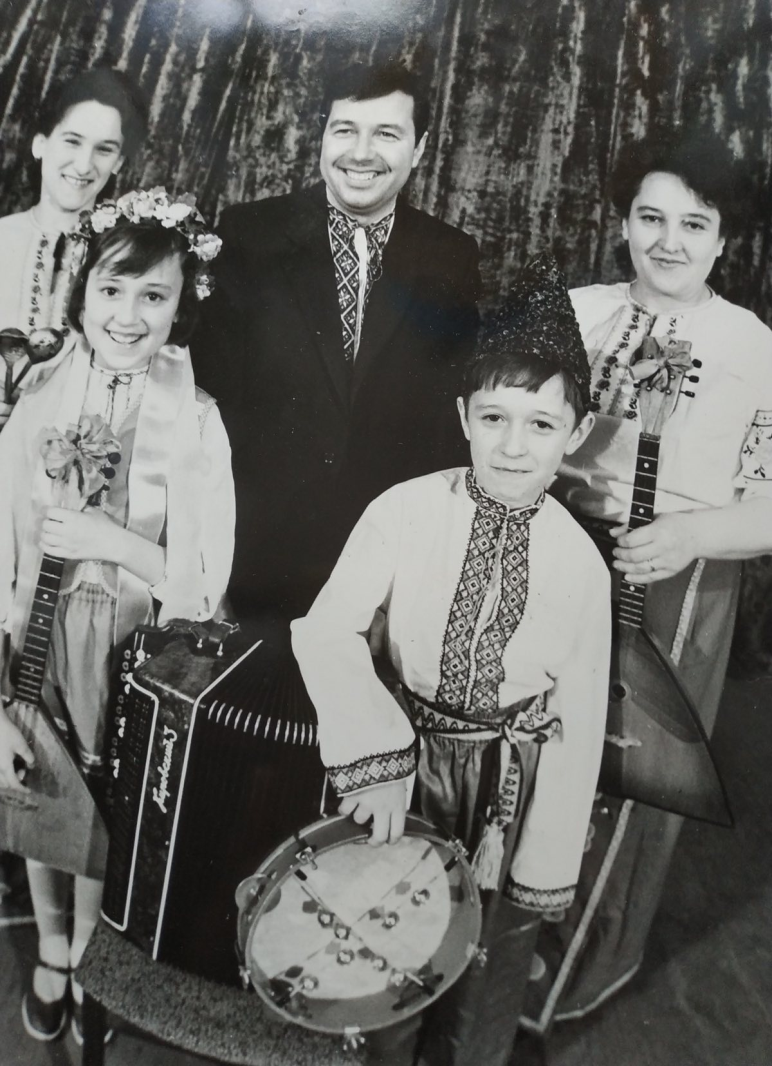 Навчаюся в музичній школі, де понад 20 років був директором мій дідусь Володимир
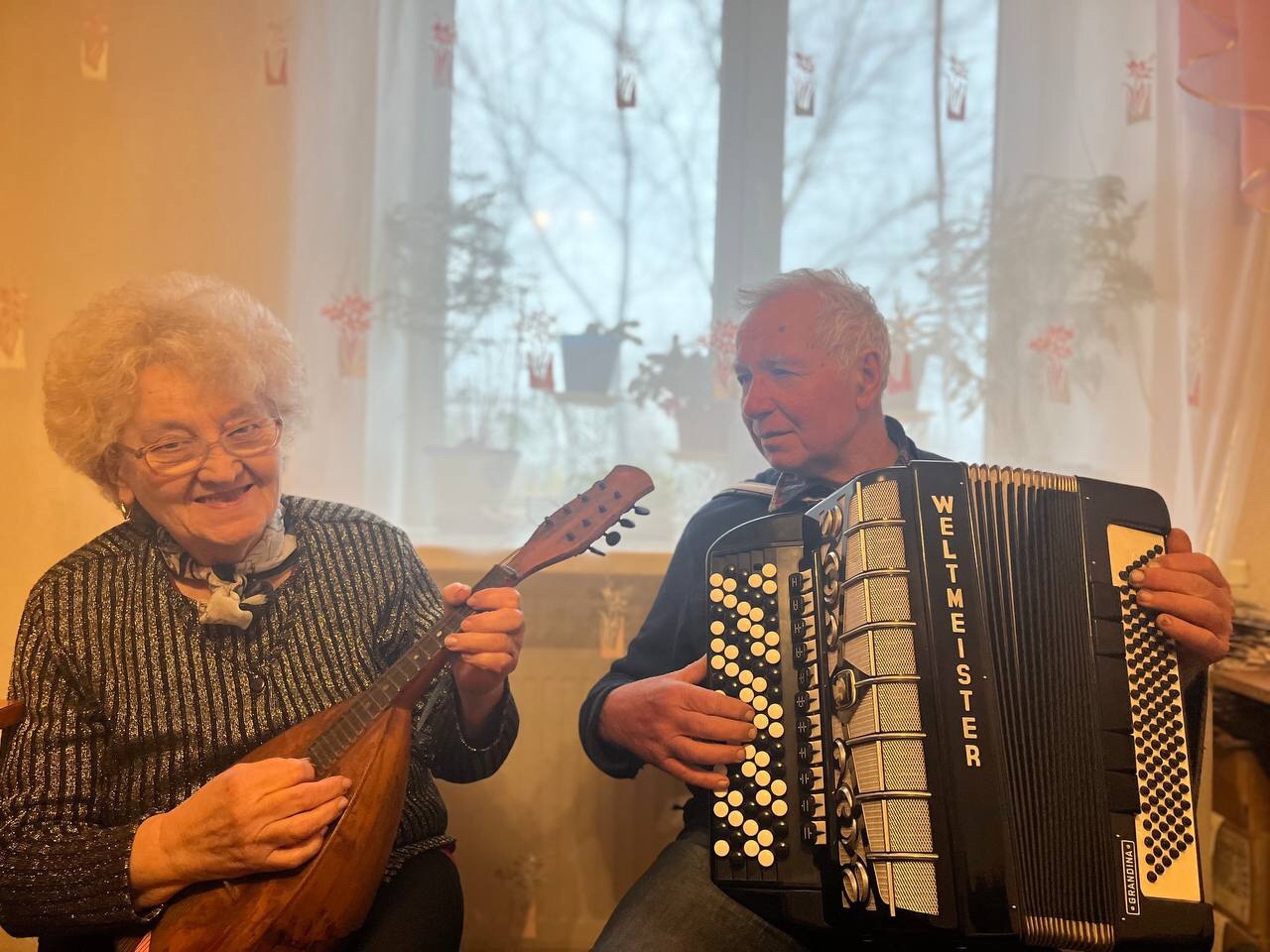 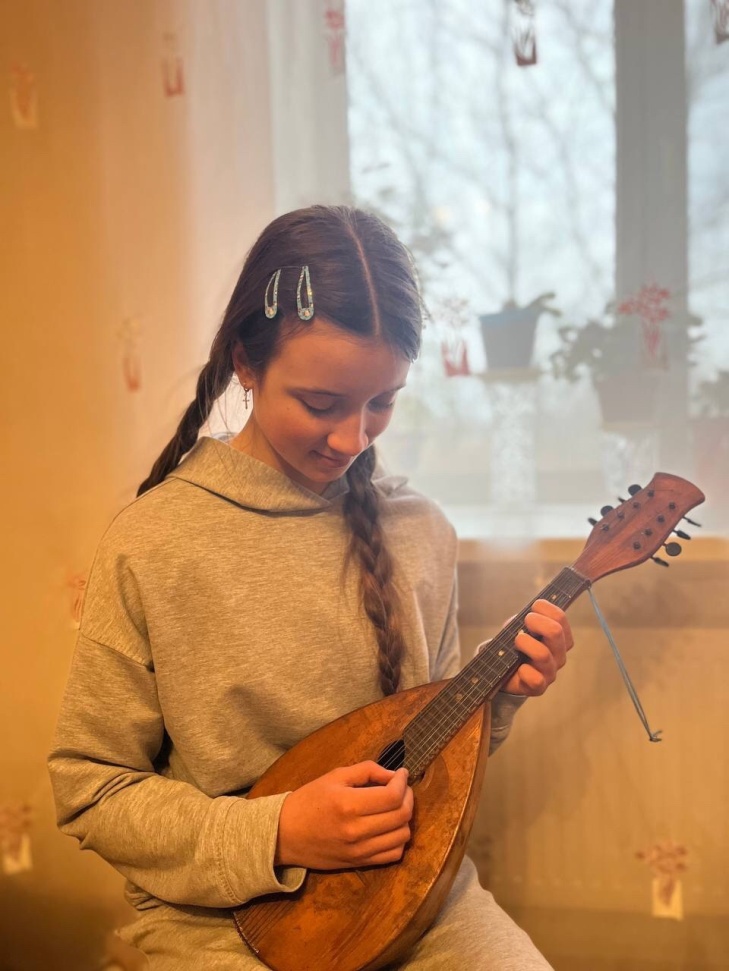 Моя мама!
Мама Олеся з
 братом Олександром 
та батьками
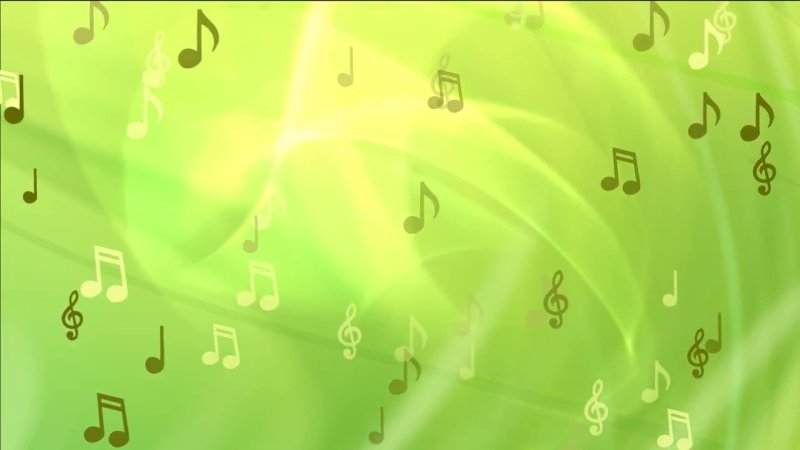 Мандоліна прикрашає своїм звучанням композиції таких відомих рок-груп, як "Led Zeppelin", "Styx", "R.E.M.", "Blackmore's Night", "Nightwish", "Арія", "ДДТ", "Епідемія", "In Extremo".
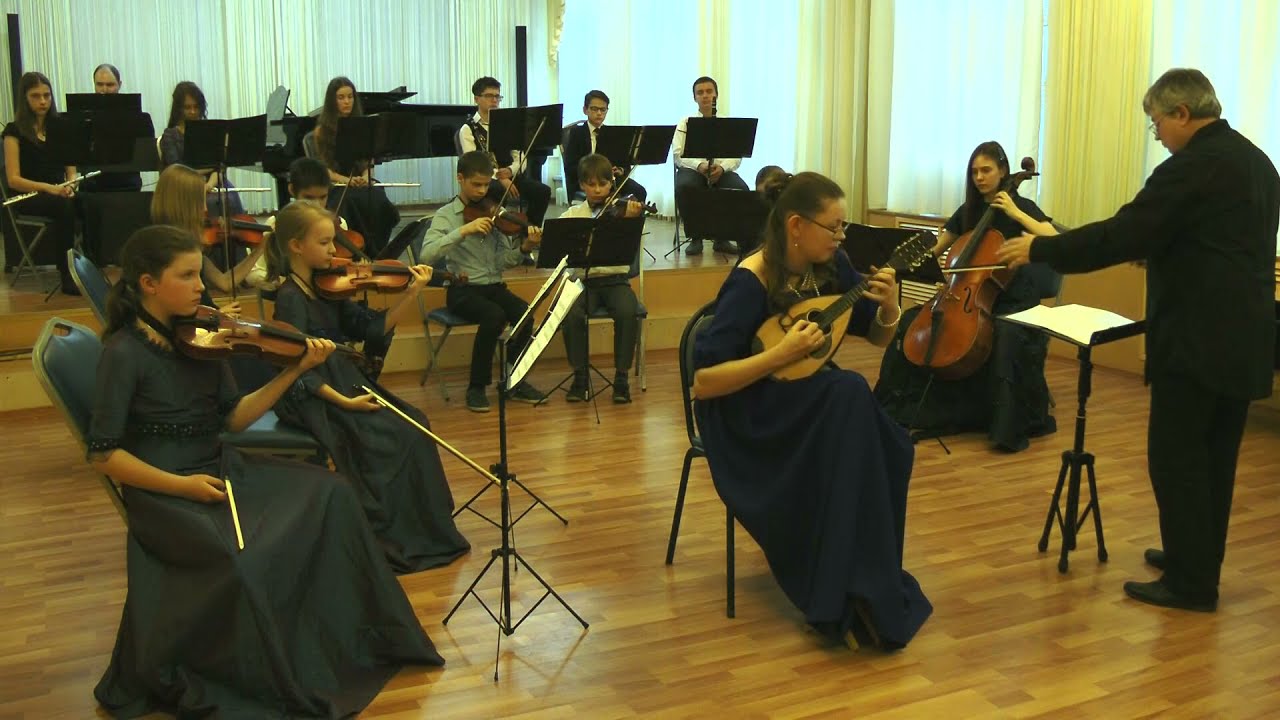 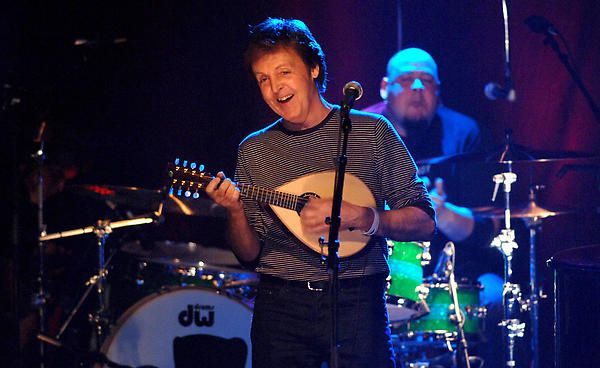 Пол Маккартні  з мандоліною під час концерту
А.Вівальді – концерт для мандоліни і струнного оркестру ре мажор
Опитування, проведене  серед учнів ліцею №18 на тему “Стародавні музичні інструменти”, показало, що сьогоднішня молодь віддає перевагу електронній музиці.
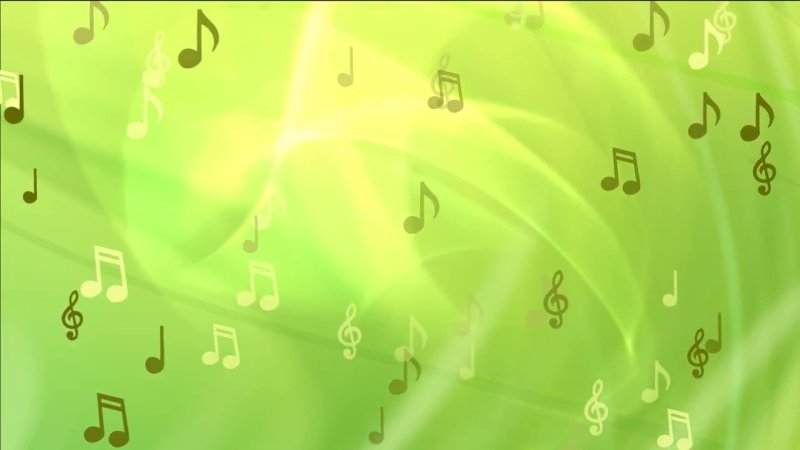 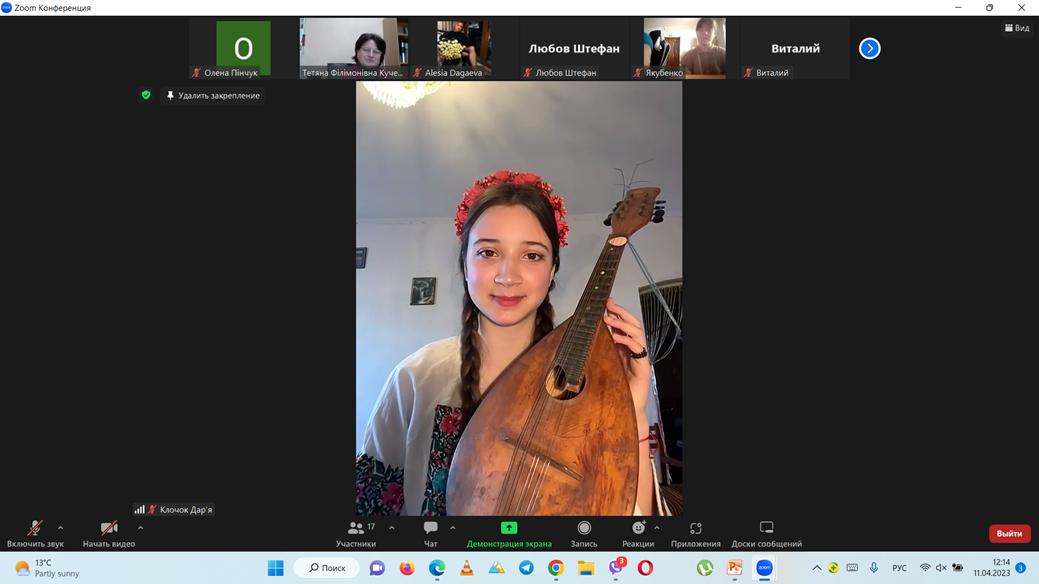 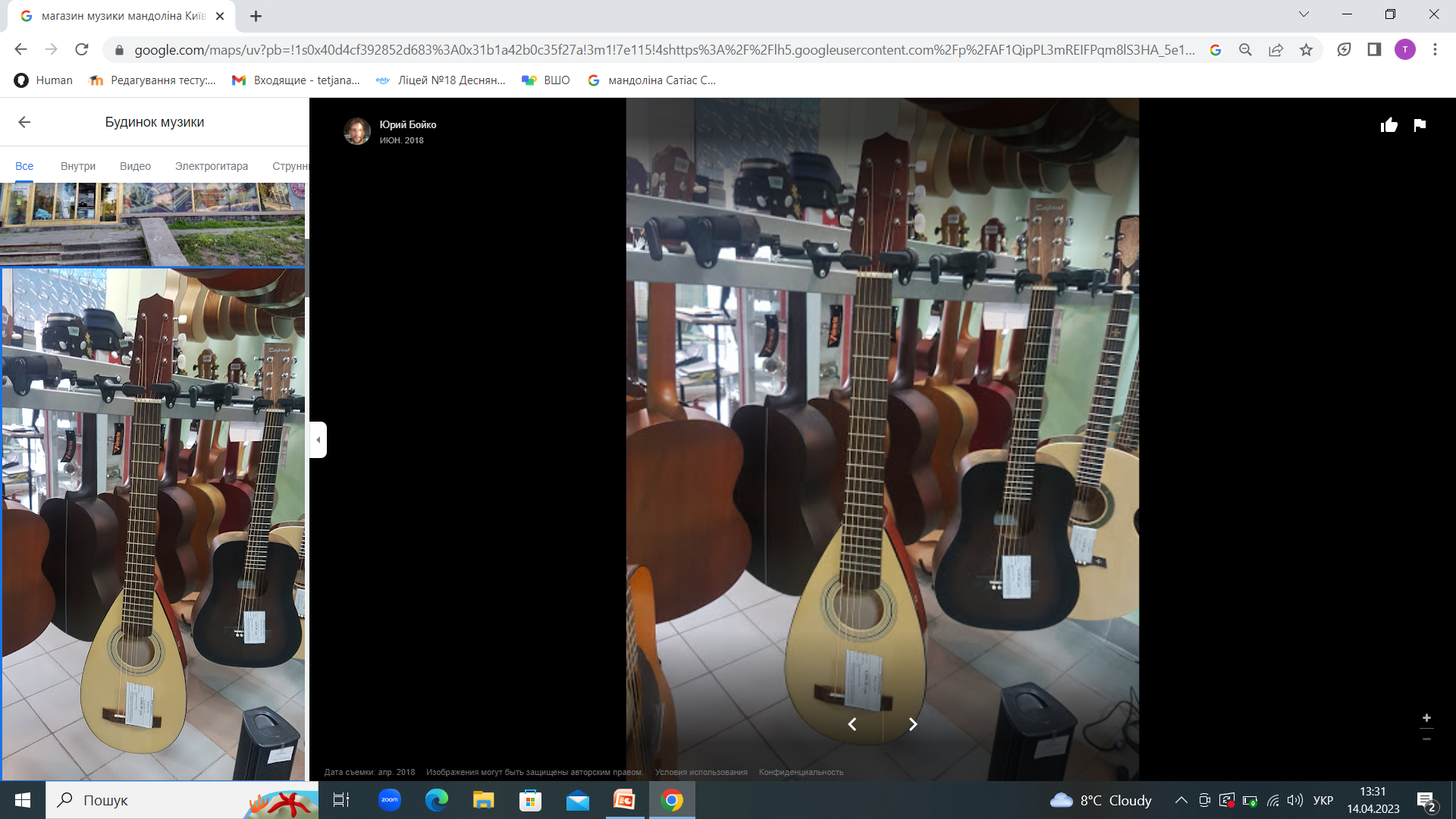 Справжні ентузіасти  продовжують радувати своєю майстерністю тих, хто любить і цінує живу музику. Існує чимало чудових виконавців, які роблять багато для підтримки популярності мандоліни  своїм мистецтвом.
Відеоурок на тему “Стародавні музичні інструменти”; моя розповідь  і оксамитово-трепетне звучання мандоліни.
Висновки

     Мандоліна на сьогоднішній день знову є інструментом, який широко використовується не тільки  при виконанні класичних музичних творів, але і в музиці різних сучасних стилів. 
     Наше життя лякає невідомістю майбутнього, гаджети заповнюють музичний простір. Молодь перебуває в пошуку, при  вирішенні  життєвих  питань звертається до духовних святинь музики та знаходить себе в прекрасному, а гармонійне  бере початок з сім’ї, родини, суспільства.  Отже, прикладом музичної духовності для мене стала моя родина.
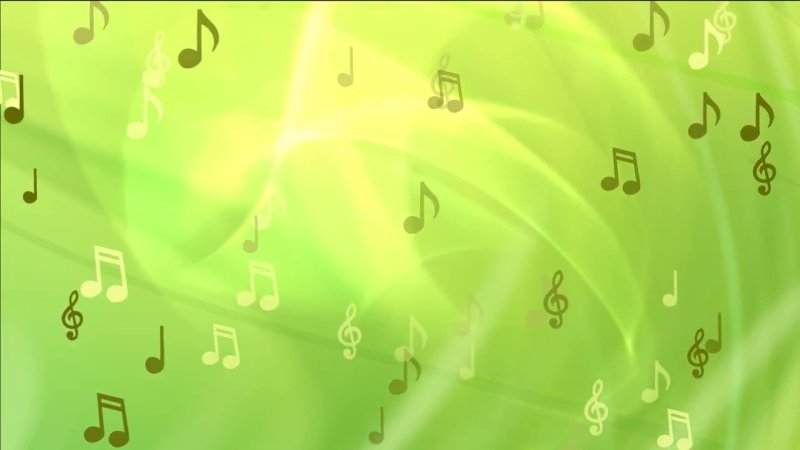 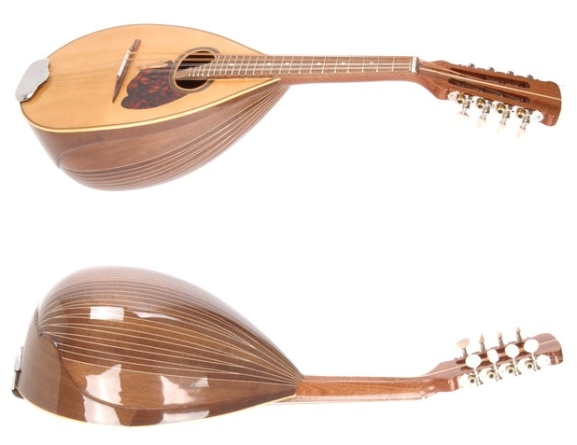 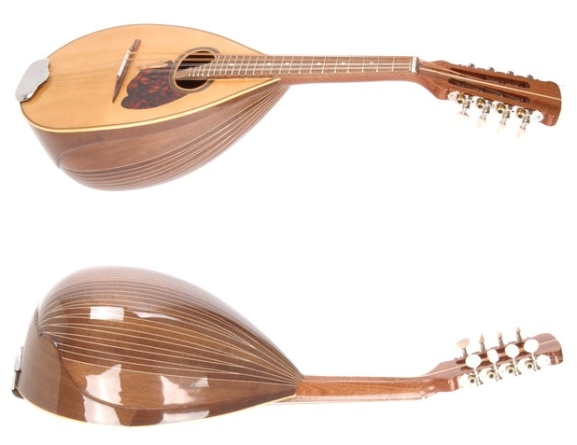 СПИСОК ВИКОРИСТАНИХ ДЖЕРЕЛ

Башмакова Н.В. Мандоліна в історико-художньому процесі: автореф. дис. канд.  Харк. держ. ун-т мистецтв ім. І. П. Котляревського. - Х., 2010.
Башмакова Н.В.  Мандоліна. Етапи еволюції різновидів: монограф. Харк. держ. ун-т мистецтв ім. І. П. Котляревського. - Х., 2010.
Головко Д. Не був ти у наших краях!  Київ “Рада”.- 2010.
Штейнпрес Б.С. Енциклопедичний музичний словник;  К.1996.
Інтернет-ресурс
https://www.wikiart.org/uk/matias-stom
https://ukrainart.com.ua/ua/impressionism/devushka-s-mandolynoj.html
https://www.youtube.com/watch?v=PnlGHDJXcAs

Неопубліковані джерела
8.    Інтерв’ю з Дезерою Н.С. та Сливою В.С.
9.    Фотоматеріали з сімейного архіву  Дезери Н.С.
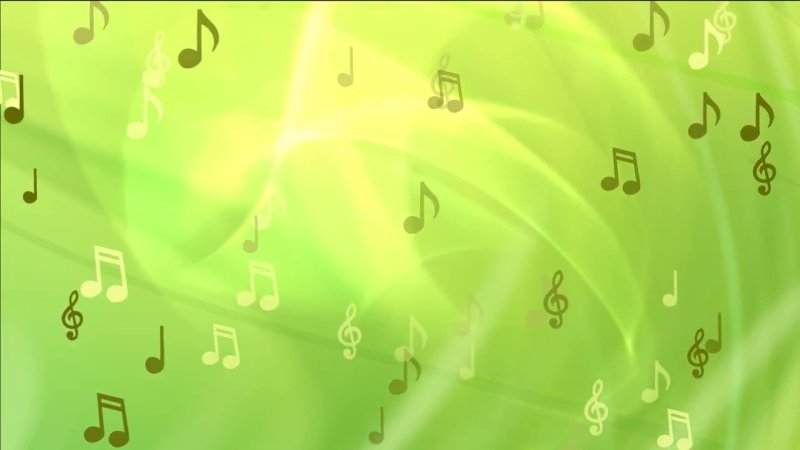 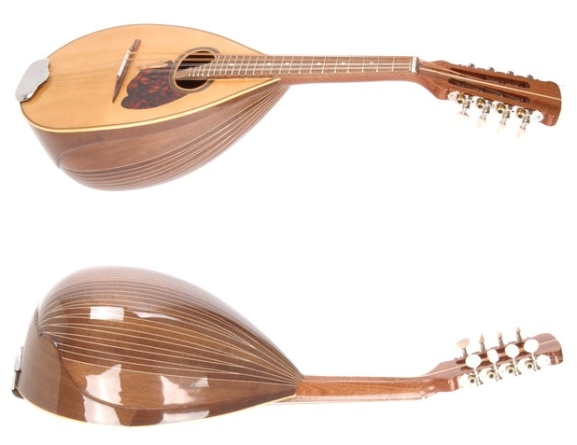 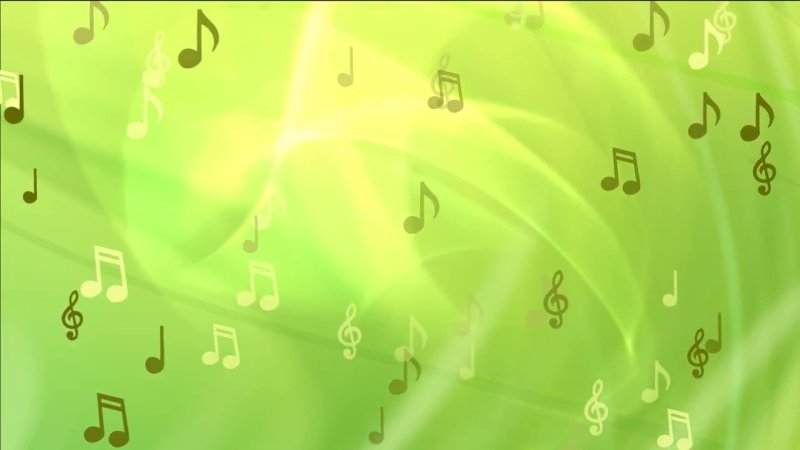 Дякую!
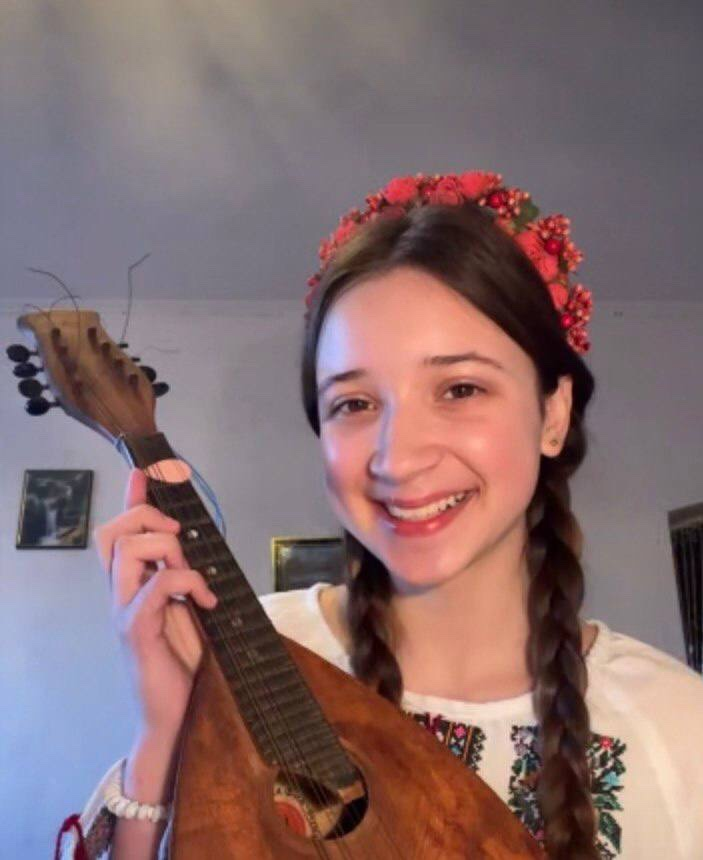